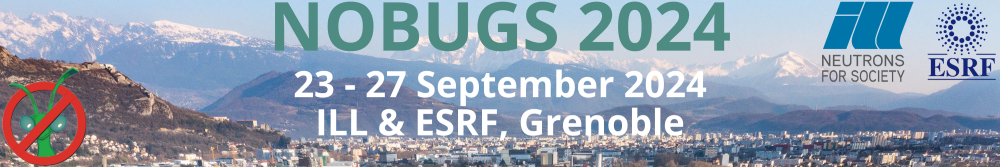 Web UI testing workshop
Anti Asko (CERN) & Axel Bocciarelli (ESRF) & Vincent Hardion (MAX IV Laboratory)
‹#›
Question 1: What is your Test Process?
Technology stack
Web Technology: React, Angular, …
Desktop: Qt, Java, …

Test process
Agile: Merge requests with multiple reviewers, Continuous integration, Continuous deployment
Classic: Test phase Engineer
Direct: Test directly in operation
‹#›
Question 2: What is your level of testing?
Unit: testing a unit of code, typically a function
Feature/Component: testing a piece of UI in isolation (APIs mocked)
E2E: Testing an entire app in a real browser with realistic environments (API calls, database connection etc.)
‹#›
Question 3: What is your general best practices in testing?
Find best practices according to the community eg. JavaScript & Node testing best practices
Follow the AAA structure  (Arrange, Act, Assert)
Incremental testing. When a bug is reported fix it and write tests for the use case
Check coverage and look for untested areas.
Mocking
‹#›
Question 4: What are your challenges with UI testing?
Flakiness
Unstable environment - e.g. unpinned front-end dependencies, unpinned Node/package manager/back-end server/API endpoints/…, multiple CI runners, unreliable CPU, etc.
Leaky state between tests (localStorage, modules state, mocks state, server state, etc.)
Race conditions due to different timings in tests than in reality - e.g. synchronous mock for typically async process, unexpected reliance on specific async ordering (Promise vs setTimeout vs. animation frame vs React effect vs …)
How to reset server state between E2E tests ?
Without risking to open a backdoor in production
Visual / UX testing
Feature/E2E can test that DOM elements are there and visible but not what they look like visually and whether the UI is usable
Visual diffing = take screenshot and compare pixel by pixel (good to catch styling regressions)
UX testing = test with real users in real condition
‹#›
Web UI testing workshop
Some more materials
‹#›
Testing pyramid
Unit = it depends
Easy to write (usually) and fast to run, but can hinder refactoring
For logic not covered by higher-level tests (unexpected user inputs, edge cases, etc.)
Depends on amount of business logic in front-end
Feature/Component = a lot
Test the actual UI, so better than unit tests
Faster to run than E2E tests, so better DX
But not always worthwhile because challenging to write (async, mocks, etc.)
E2E = just a few
Test that all the pieces fit together in a realistic environment
Slow to run and very challenging to write
Just enough to cover the main usage scenarios
‹#›
Best Practices - Feature/Component
Render high-level components, avoid low-level ones with complicated APIs
Always render the entire component
Mock your API layer (eg. use service class and use one method per API call)
Mock your data (eg. use a snapshot of real data)
Mock JS timers to avoid slowing down your tests and to test loading UI
Keep states between tests separate
Prepare environment before ( eg. cookies, authentication etc.)
‹#›
Best Practices - End 2 End
Don’t hesitate to write longer tests eg. write a full CRUD scenario as one test
Validation of components’ behavior can be moved to component and unit testing
Aim to move extensive logic in the backend and keep your UI as dumb as possible
Keep your data predictable eg. Use a dedicated staging API server
Expect for your elements to be visible, not just to exist
Find reusable code and create util methods
Keep your UI consistent throughout the application eg edition of data through dialogs only, action buttons in same position.
‹#›